GRACIOUS WORDS like honeycomb良言如同蜜房
PROVERBS 16:20-24
箴言十六章二十-二十四节
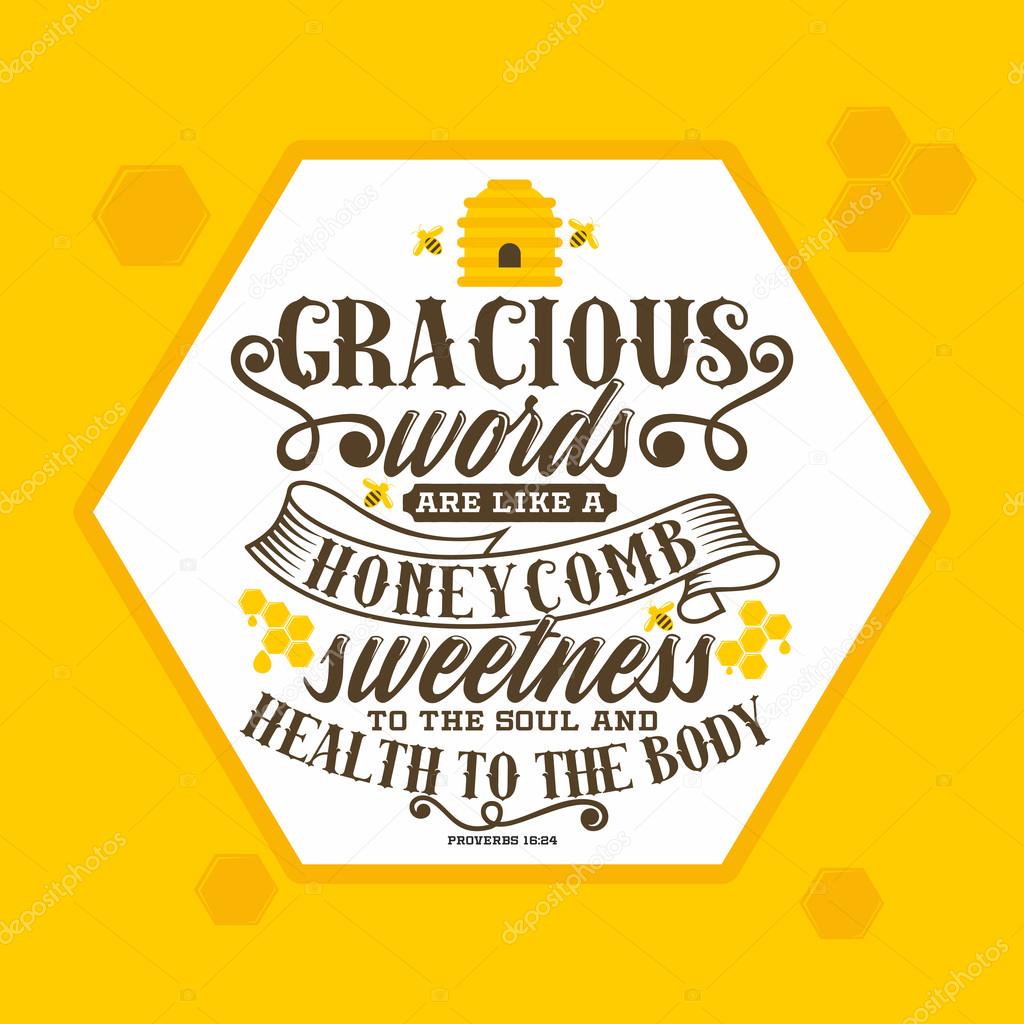 What You Say Affect Hearts
你说的话影响人的心
  
A friend said something to me that hurt very deeply. I was speechless. I could not believe she could say that and mean it. When I had no response, she said, "I love you and don't want to see you hurt." My thought was, 'if you love me, how could you say such a terrible thing about someone I love dearly'. But I was still speechless and just couldn't respond. How do we respond?
THOUGHT TO THE WORDS谨守训言
16:20 "Whoever gives thought to the Word will discover good, and blessed is he who trusts in the Lord. 
“谨守训言的，必得好处；依靠耶和华的，便为有福。”
sweetness OF SPEECH嘴中的甜言
16:21 "The wise of heart is called discerning, and sweetness of speech increases persuasiveness."
“心中有智慧，必称为通达人；嘴中的甜言，加增人的学问。”
FOUNTAIN OF LIFE生命的泉源
16:22 "Good sense is a fountain of life to him who has it, but the instruction of fools is folly"
“人有智慧就有生命的泉源；愚昧人必被愚昧惩治”
Heart of the wise智慧人的心
16:23 "The heart of the wise makes his speech judicious and adds persuasiveness to his lips."
“智慧人的心，教训他的口，又使他的嘴，增长学问。”
Matthew 12:34马太福音十二章三十四节
"You brood of vipers, how can you, being evil, speak what is good? For the mouth speaks out of that which fills the heart."
“毒蛇的种类！你们即是恶人，怎能说出好话来呢？因为心里所充满的，口里就说出来。”
OXYMORONS矛盾修饰法
Taped live 录音现场 
Small crowd 小人多
Exact estimate 完整估计
Pretty ugly 好看丑八怪
Found Missing 找到不见
OXYMORONS矛盾修饰法
16:22 WISE FOOL 智慧人愚昧人
16:24 BITTER SWEET 苦甜
THANK GOD AND AMEN
A man had been lost and walking in the desert for about five days. One hot day, he comes to the home of a preacher. Tired and weak, he crawls up to the house and collapses on the doorstep. The preacher takes him in and nurses him back to health. Feeling better, the man asks the preacher for directions to the nearest town. The preacher tells him the directions, and offers to lend him his horse to make it. The preacher says, "However, there is a special thing about this horse. You have to say 'Thank God' to make it go and 'Amen' to make it stop." Anxious to get to town, the man says, "Sure, okay," and gets on the horse. He says, "Thank God" and sure enough, the horse starts walking. A bit later he says louder, "Thank God, Thank God," and the horse starts trotting. Feeling really brave, the man says, "Thank God! Thank God! THANK GOD!" and the horse is soon up to a full run! About then he realizes he's heading for a huge cliff and yells, "Whoa!" But the horse doesn't even slow! It's coming up REAL QUICK and he's doing everything he can to make the horse stop. "Whoa, stop, hold on!" Finally he remembers, "AMEN!!!" The horse stops a mere two inches from the cliff's edge, almost throwing him over its head. The man, panting and heart racing, wipes the sweat from his face and leans back in the saddle. "Oh!" he said, gasping for air, "Thank God."
COMMUNION
圣餐博饼
1. No Oxymoron不可矛盾
2. Hearts Clean心要干净
3. Forgive and Renew饶恕